ЕДИНИЦЫ  ПЛОЩАДИ
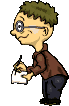 МАТЕМАТИКА, 3 КЛАСС
УМК «ГАРМОНИЯ»
МАРЧЕНКО Е.В.
УСТНЫЙ   СЧЁТ
1
2
3
4
5
6
7
РЕШИ ПРИМЕРЫ:
25:5-(3·1)
6·6+8·8
24:6-4:1
10·10-10·9
(60+20):10+20
ПРОВЕРЬ СЕБЯ:
2, 100, 0, 10, 28
РЕШИ ЗАДАЧИ:
1.  К РЕКЕ ПОДОШЛИ 48 ТУРИСТОВ. ЛОДКА ВМЕЩАЕТ 6 ЧЕЛОВЕК. СКОЛЬКО ПОТРЕБУЕТСЯ ЛОДОК, ЧТОБЫ ПЕРЕВЕЗТИ ТУРИСТОВ? СКОЛЬКО РЕЙСОВ ДОЛЖНА СДЕЛАТЬ ОДНА ЛОДКА?
2.  ИЗ 24 М СИТЦА МОЖНО СШИТЬ 8 НАВОЛОЧЕК. СКОЛЬКО ТАКИХ НАВОЛОЧЕК МОЖНО СШИТЬ ИЗ 15М СИТЦА?
ВО СКОЛЬКО РАЗ ПЛОЩАДЬ 
ЛЕВОГО  ПРЯМОУГОЛЬНИКА 
БОЛЬШЕ ПЛОЩАДИ 
ПРАВОГО МНОГОУГОЛЬНИКА?
ВЫБЕРИ  ВЕРНОЕ РАВНСТВО:
6:2=3
12:4=3
ЧЕМУ  РАВНА ПЛОЩАДЬ ФИГУРЫ:
12 МЕРОК
24 МЕРКИ
ОТ  ЧЕГО ЗАВИСИТ ПЛОЩАДЬ ФИГУРЫ?
ДЛЯ  ИЗМЕРЕНИЯ ПЛОЩАДИ
  ИСПОЛЬЗУЮТ МЕРКИ:
КВАДРАТНЫЙ САНТИМЕТР- 
КВАДРАТНЫЙ ДЕЦИМЕТР-
КВАДРАТНЫЙ МЕТР-
СМ2
ДМ2
М2
1СМ
-ЭТО КВАДРАТ. ЕГО ПЛОЩАДЬ РАВНА 1
СМ2
ЗАПОМНИ!
1М=10ДМ
1ДМ=10СМ
1М2
=100 ДМ2
1ДМ2 =
100СМ2